Mecanismo de Venda de ExcedentesVersão 2021.1
Objetivos
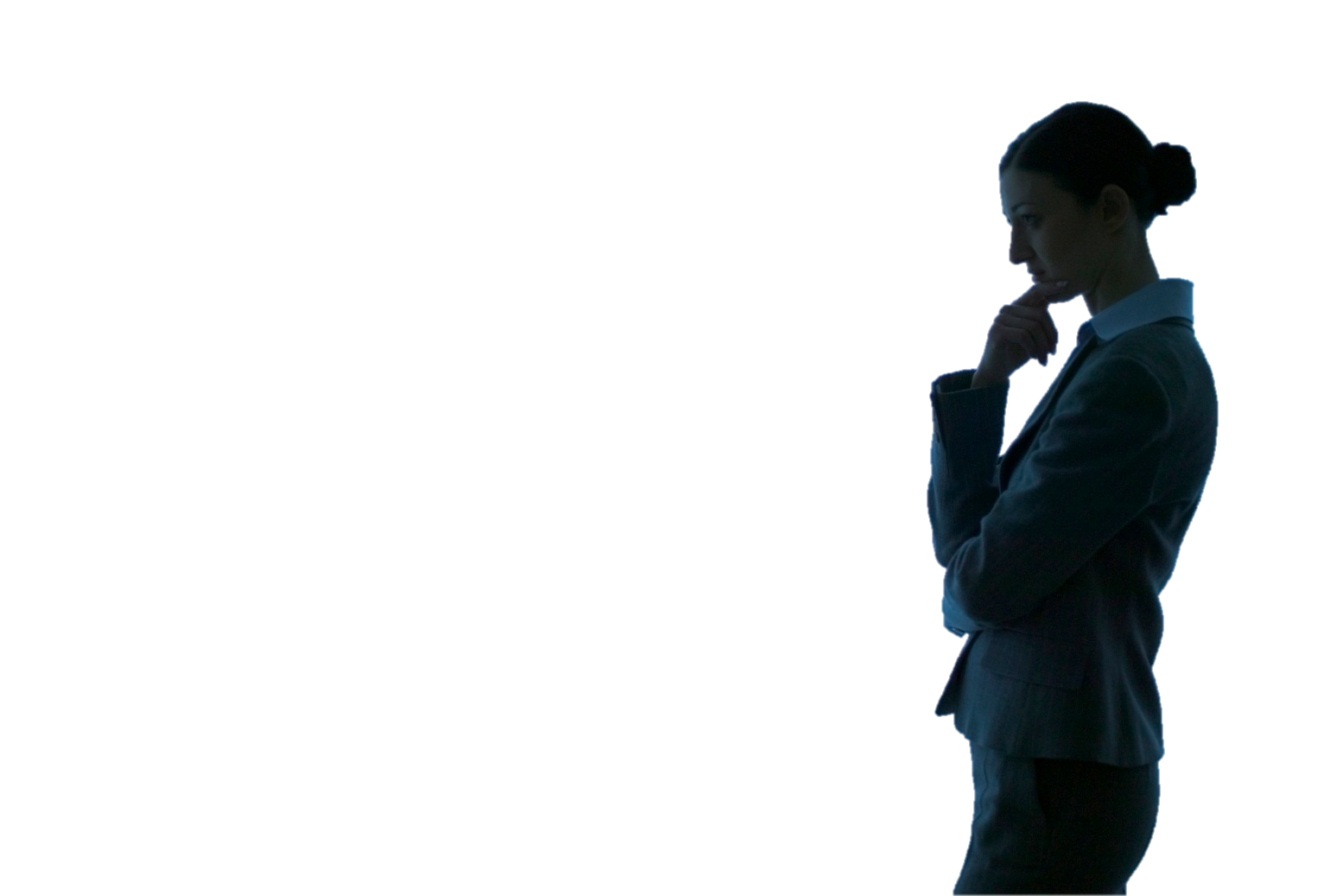 Apresentar as alterações que serão implementadas no MVE a partir do próximo processamento - vigentes de Janeiro/21 em diante.
Responder eventuais dúvidas ou questões relacionadas ao MVE.
MVE – Funcionamento Geral
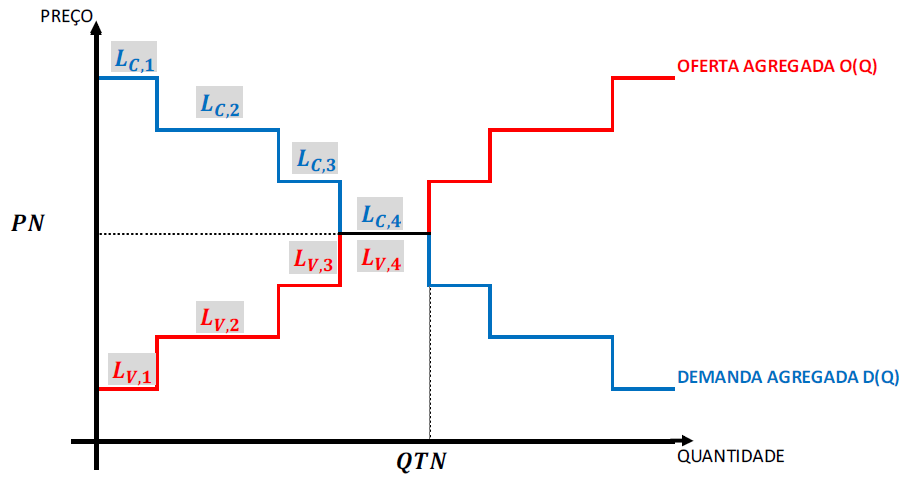 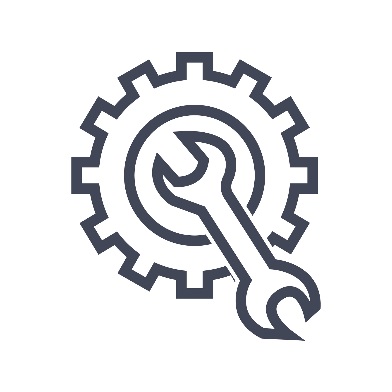 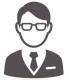 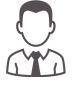 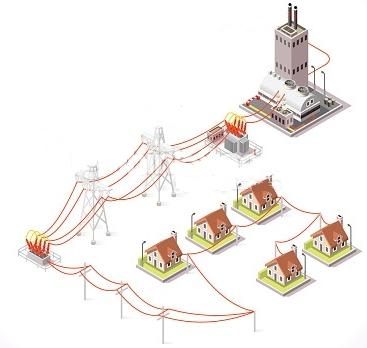 Geradores
PIE, Autoprodutores
Comercializadores
Consumidores
Compradores
(Demais agentes de mercado)
Distribuidoras
(Vendedores)
MVE
MVE
Lance(s)
Lance(s)
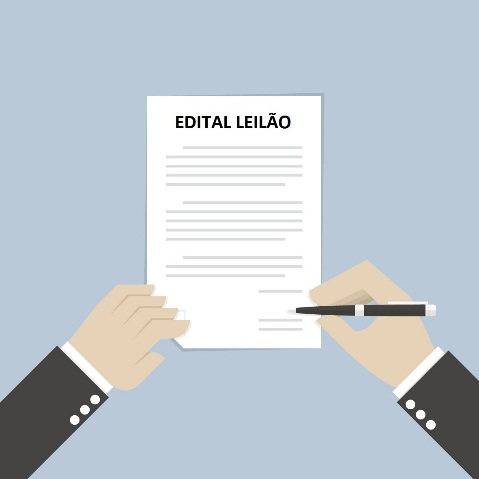 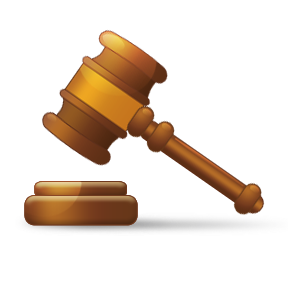 CCEAL
Produto XYZ
Lote(s) MW
Submercado
Preço
REN ANEEL
Nº 824/18
Produto XYZ
Lote(s) MW
Preço
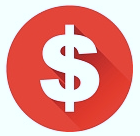 Redução contratual em caso de não pagamento da totalidade dos valores
(Ressarcimento)
No MVE as distribuidoras realizam lances de venda e os agentes do ACL lances de compra, para cada produto da rodada.
O CliqCCEE irá criar automaticamente os CCEALs (registro e validação),
de acordo com os lances atendidos.
O preço a ser praticado em todos os contratos para o período da venda será o preço de equilíbrio do Mecanismo, dado por submercado e por tipo de energia.
Liquidação Financeira
do MCP
Liquidação Financeira
do MVE
MVE – Mecanismo de Venda de Excedentes
Principais alterações do MVE versão 2021.1 (processamento Dez/20):


Apuração do Limite de Energia Especial irá contemplar os CBRs registrados na vigência (12 meses);

Novo produto com vigência de 6 meses (julho a dezembro) no primeiro processamento (dezembro);

Exclusão do critério de desempate pelo menor tamanho de lote – passam a ser considerados ordem crescente de preço (1º critério) e ordem crescente do timestamp do lance (2º critério);

Os participantes (vendedores e compradores) poderão declarar múltiplos lances de montante de energia e preço, para cada produto que estiver habilitado a participar;

O preço a ser praticado em todos os contratos será o preço de lance do comprador (preço discriminatório).
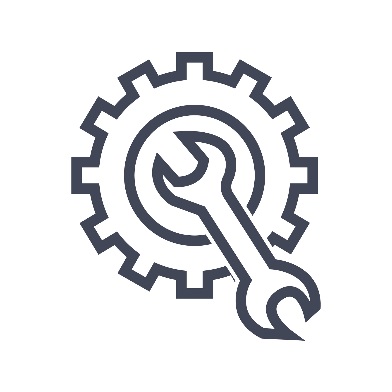 MVE
MVE v.2021
Periodicidade de execuções e vigência do contrato:
Anualmente, após o processamento do MCSDEN AN+ e do MCSDEN A-1, com vigência de:
12 Meses - janeiro a dezembro;
6 Meses - janeiro a junho e julho a dezembro; e
3 Meses - janeiro a março.
Semestralmente, com vigência:
6 meses - julho a dezembro do mesmo ano;
Trimestralmente, com vigência para o mesmo ano, de:
3 Meses - abril a junho;
3 Meses - julho a setembro;
3 Meses - outubro a dezembro.
Tipo de Energia
Convencional (Convencional Não-Especial)
Especial (Convencional Especial)
Preço
Fixo
PLD + Spread
Submercado
SE/CO
S
NE
N
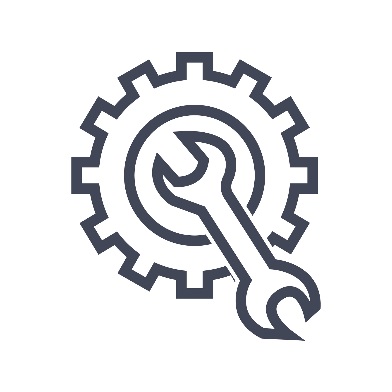 01/jan
01/jan
01/jan
abr
abr
abr
jul
jul
jul
out
out
out
01/jan
01/jan
01/jan
MVE
Até 16 produtos por Leilão*
Distribuidores
Até 32 produtos por Leilão
Consumidores Especiais
Até 64 produtos por Leilão
Demais Agentes
*Distribuidora com ativo(s) em um único submercado.
MVE – Detalhamento da Sistemática
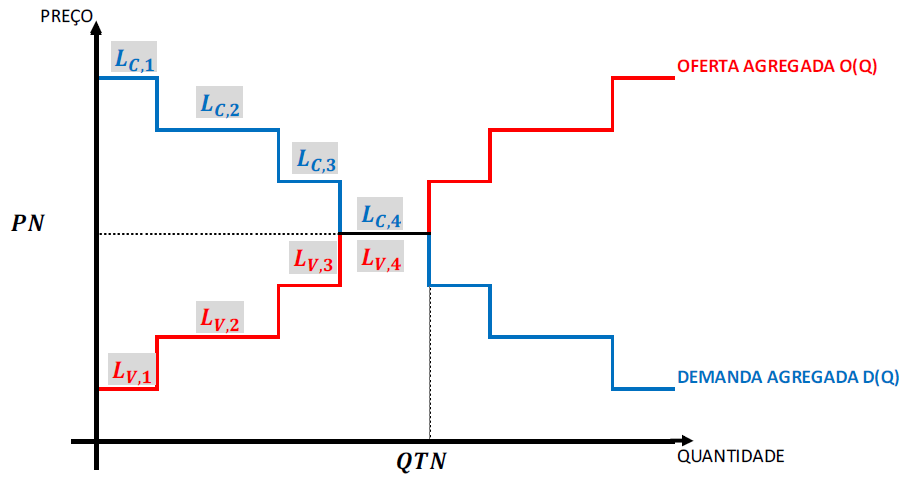 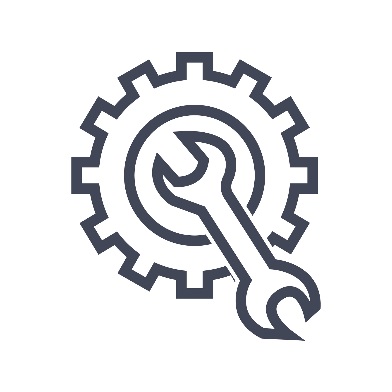 MVE
Anterior
Versão 2021
1 - As ofertas de venda são classificadas do menor para o maior valor com seu respectivo montante associado.
2 - As ofertas de compra são classificadas, do maior para o menor valor, com o respectivo montante associado.
3 - Os montantes negociados são determinados quando o preço ofertado pelo vendedor for menor que o preço do comprador.
4 - O preço resultante do leilão será o preço de equilíbrio, determinado pelo preço da última demanda atendida.
4 - O preço resultante do leilão será o preço de Lance de cada Comprador (Preço Discriminatório).
MVE – Detalhamento da Sistemática
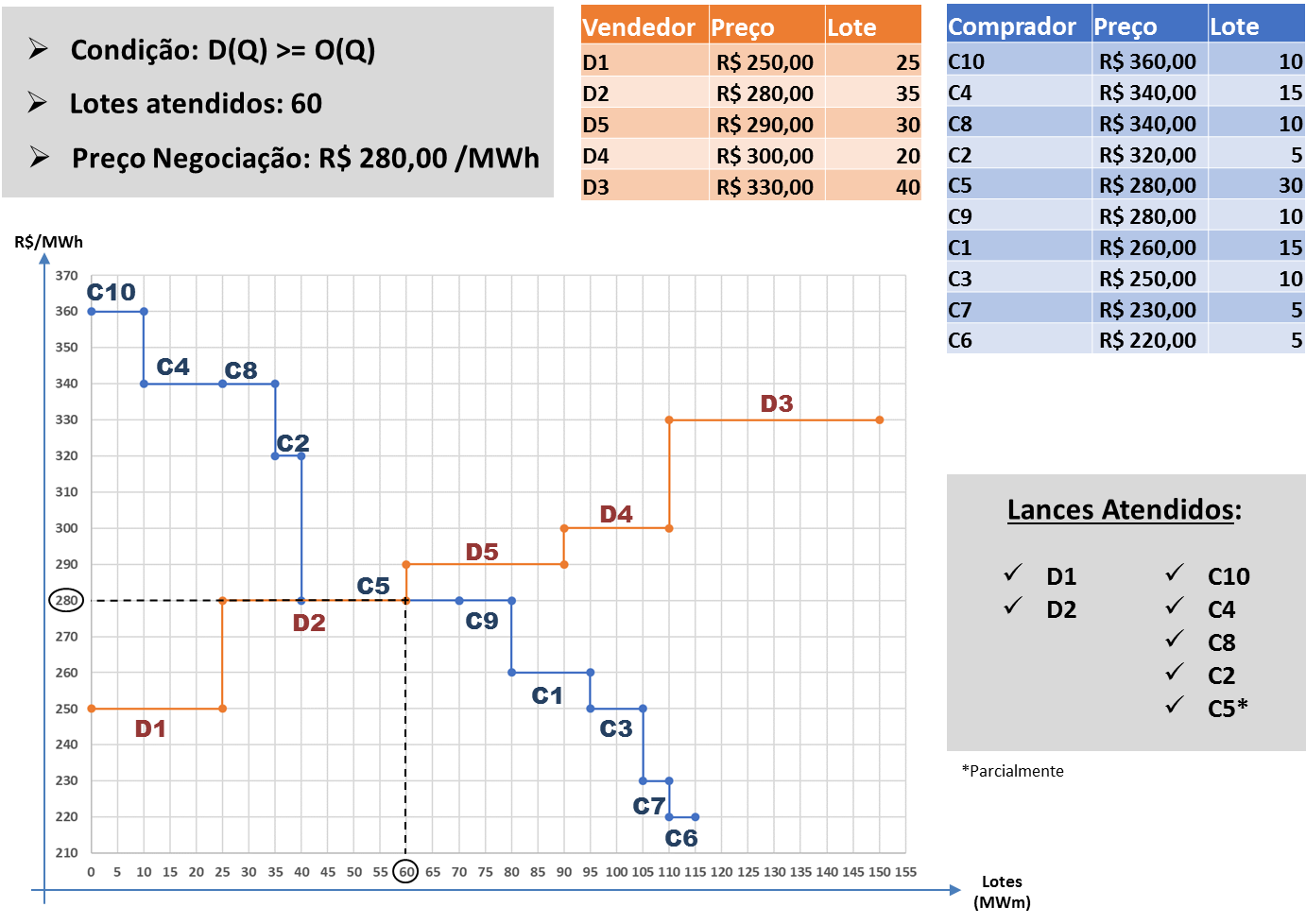 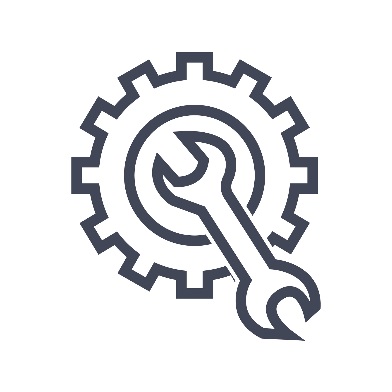 MVE
Anterior
MVE – Detalhamento da Sistemática
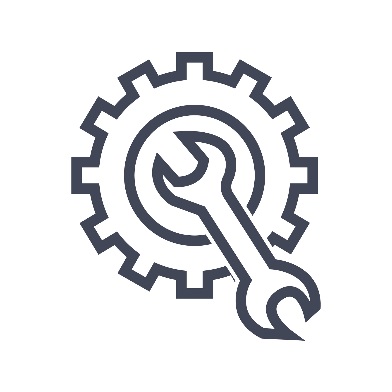 Os Lances dos Vendedores são ordenados em ordem crescente de preço
Os lances dos compradores são ordenados em ordem decrescente de preço
MVE
Versão 2021
MVE – Detalhamento da Sistemática
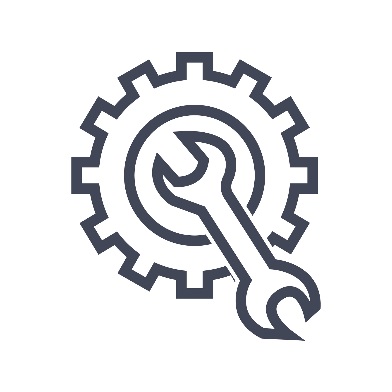 Os Lances dos Vendedores são ordenados em ordem crescente de preço
Os lances dos compradores são ordenados em ordem decrescente de preço
MVE
Versão 2021
O segundo critério de desempate é o horário de registro do lance (crescente)
MVE – Detalhamento da Sistemática
Cenário
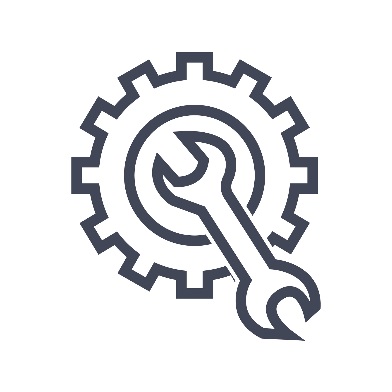 R$/MWh
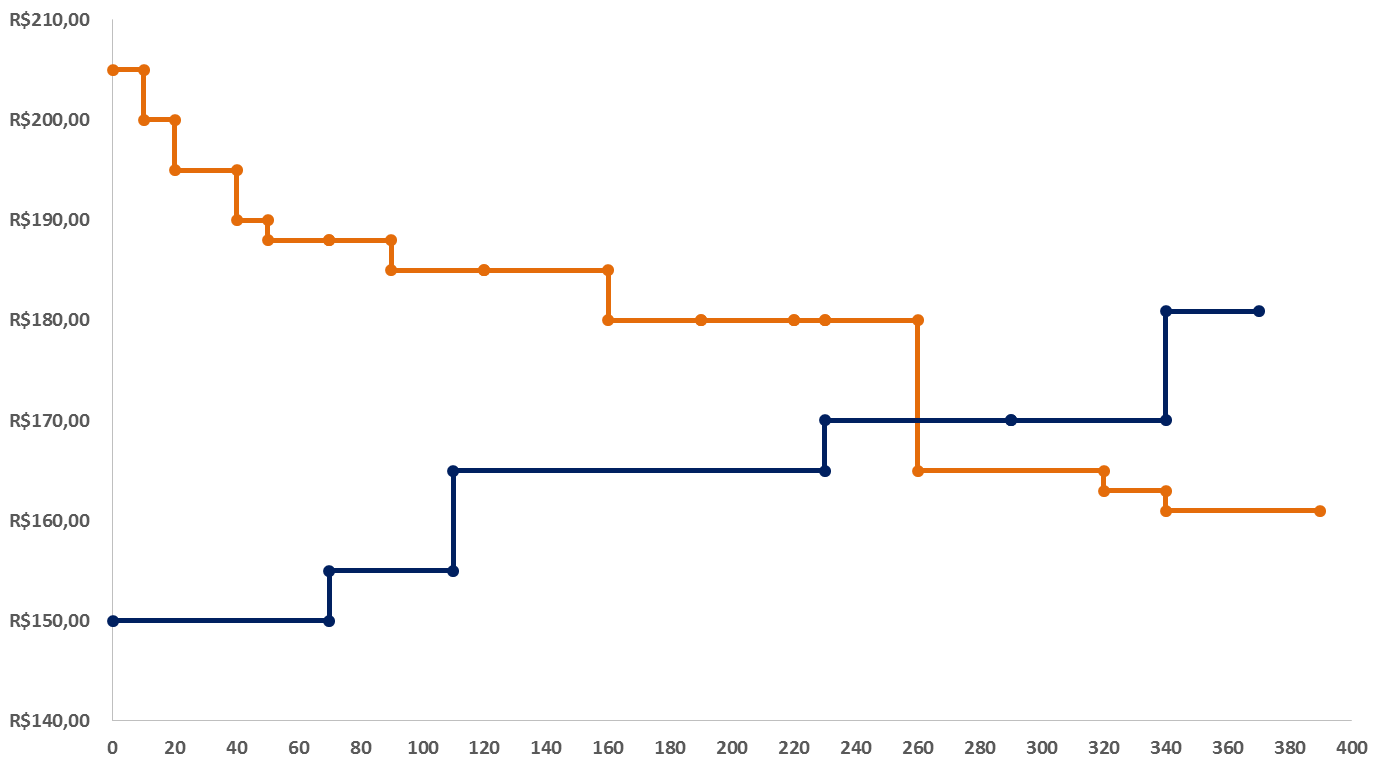 C5L4
C8L2
Devido ao segundo critério de desempate o lance D2L1 não foi atendido, apesar de ter o mesmo preço de D4L1.
C5L3
Os lances D2L1 e D4L2 não foram atendidos
C2L3
MVE
C8L1
C2L2
C2L1
C5L2
D4L2
Quantidade atendida
(30 Lotes)
C1L1
C3L2
C4L1
C7L1
Oferta 
Agregada
O lance D4L1 foi parcialmente atendido
Versão 2021
D4L1
D2L1
D3L1
C5L1
C6L2
C3L1
D1L2
Quantidade não atendida
(30 Lotes)
Demanda
Agregada
D1L1
Os lances D1L1, D1L2 e D3L1 foram integralmente atendidos
Lotes
MVE – Detalhamento da Sistemática
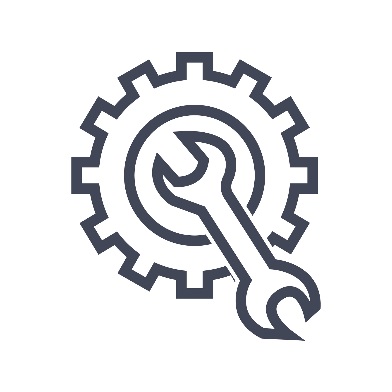 R$/MWh
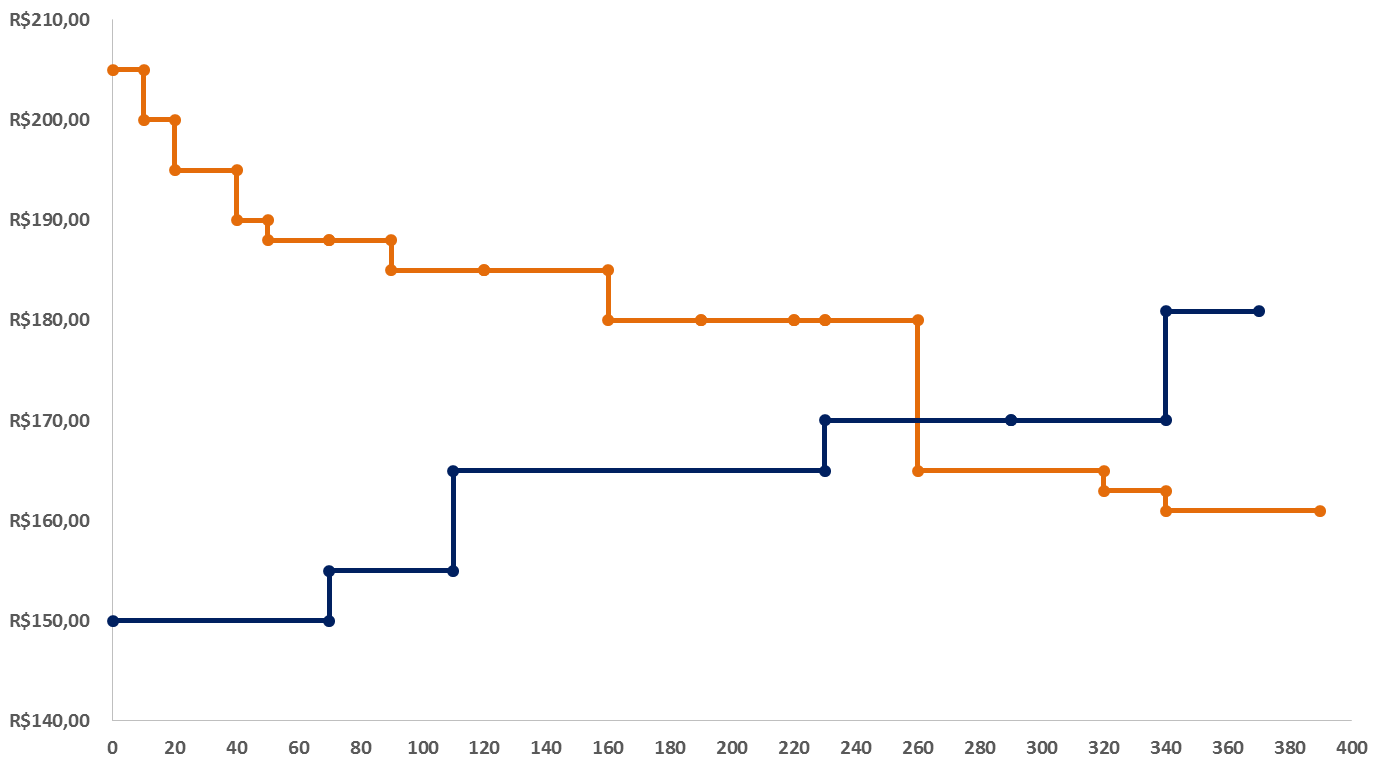 Apenas os lances C5L1, C6L2 e C3L1 não foram atendidos.
Todos os demais lances foram integralmente atendidos.
C5L4
C8L2
C5L3
C2L3
MVE
C8L1
C2L2
C2L1
C5L2
D4L2
C1L1
C3L2
C4L1
C7L1
Oferta 
Agregada
Versão 2021
D4L1
D2L1
D3L1
C5L1
C6L2
C3L1
D1L2
Demanda
Agregada
D1L1
Lotes
MVE – Detalhamento da Sistemática
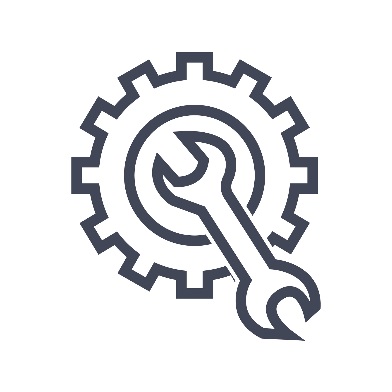 MVE
4 Lances Vendedores
Versão 2021
260 lotes = 26 MWmédios
12 Lances Compradores
MVE – Detalhamento da Sistemática
Situação onde as curvas agregadas de oferta e de demanda não se cruzam mas há negociação.
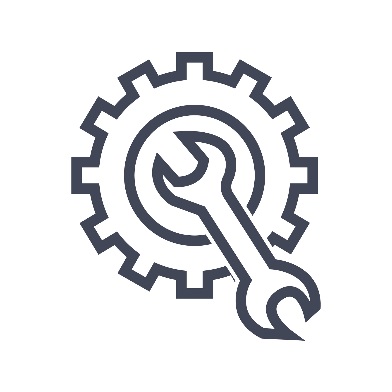 C1L1
C2L1
C3L1
C4L1
C5L1
MVE
Versão 2021
C6L1
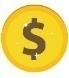 D3L1
D1L1
D2L1
MVE – Detalhamento da Sistemática
Situação onde as curvas agregadas de oferta e de demanda não se cruzam e não há negociação.
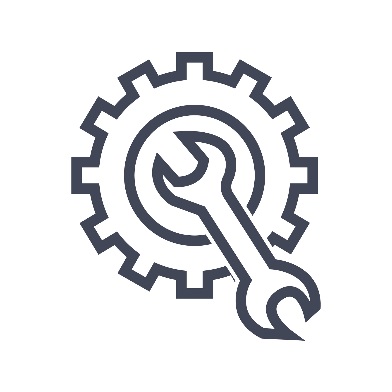 D3L1
D2L1
Não haverá negociação
D1L1
MVE
C1L1
O maior preço de lance dos compradores é inferior ao menor preço de lance dos vendedores.
C2L1
C3L1
Versão 2021
C4L1
C5L1
C6L1
MVE – Detalhamento da Sistemática
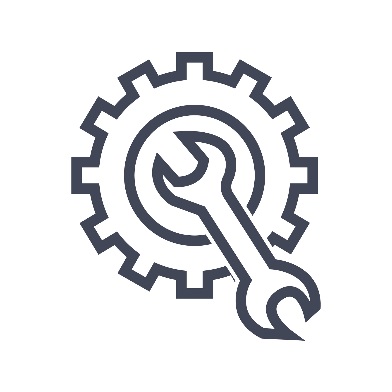 MVE
* Parcialmente atendido
Versão 2021
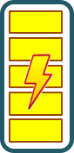 260 lotes negociados
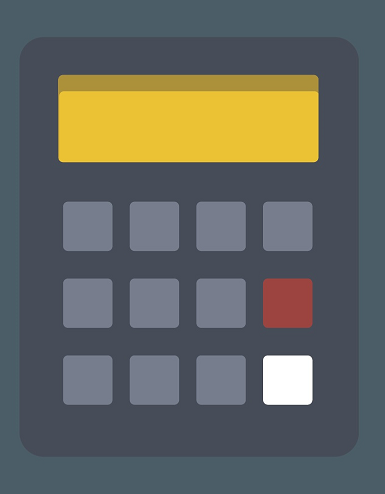 Montante individual negociado
Fator de participação
Para cada comprador
Total negociado no produto
MVE – Detalhamento da Sistemática
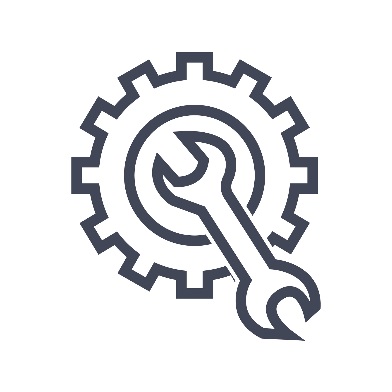 10 lotes negociados
3,85%
Fator de participação
Lance Comprador
260 lotes (total)
MVE
Versão 2021
C5L4
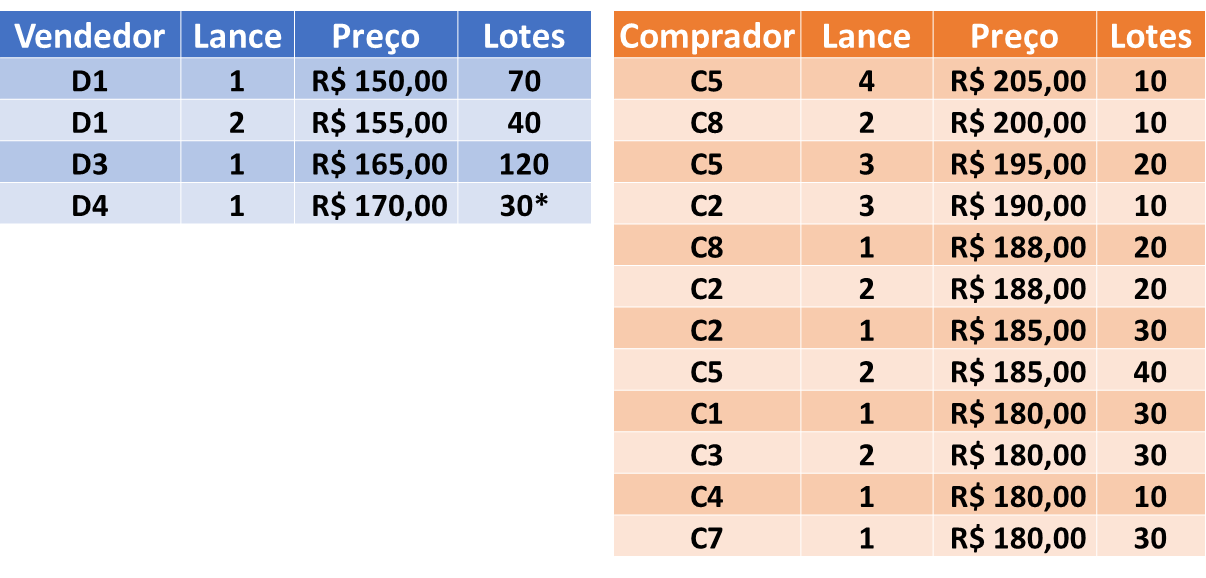 Cenário
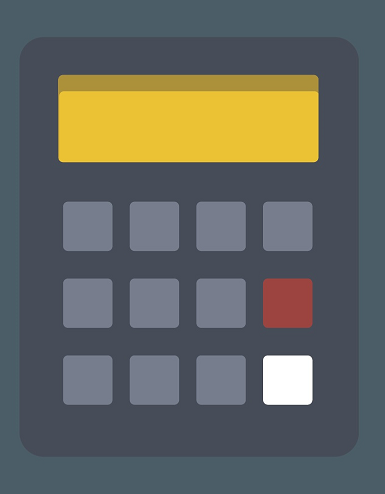 Montante individual negociado
Fator de participação
Para cada lance comprador
Total negociado no produto
MVE – Detalhamento da Sistemática
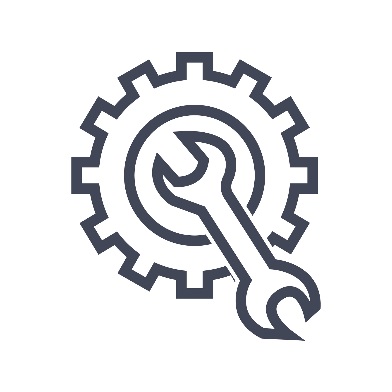 10 lotes negociados
3,85%
Fator de participação
Comprador
260 lotes (total)
MVE
Lotes contratados com os vendedores
Versão 2021
2,6923077 lotes
3,85% x 70 lotes
0,269231 MWmédios
D1L2
C5L4
D1L1
C5L4
C5L4
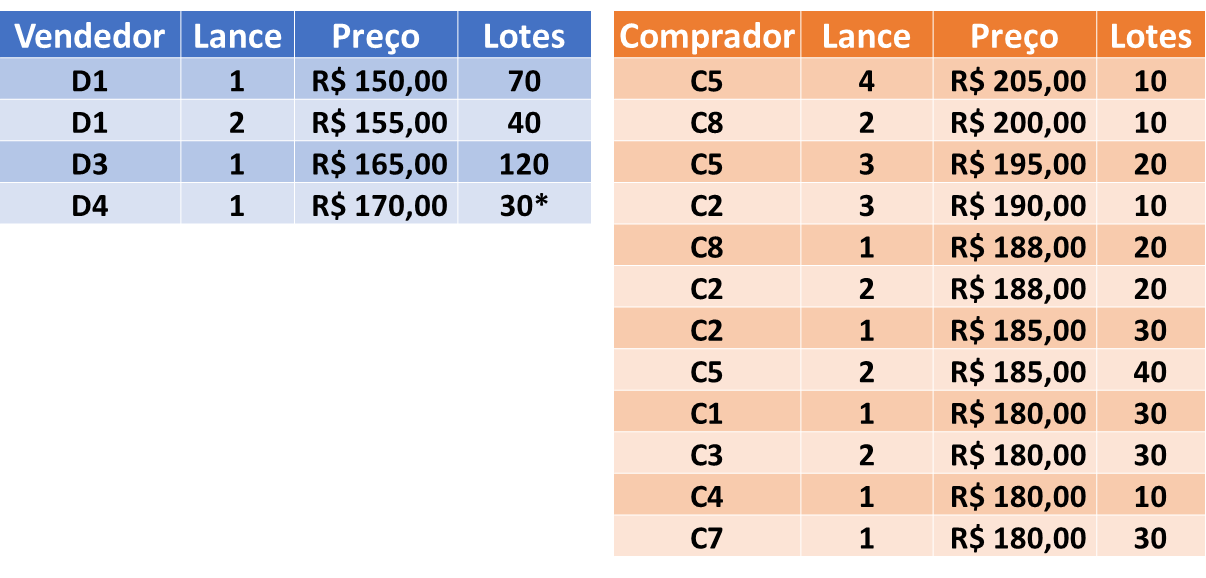 Cenário
3,85% x 40 lotes
1,5384615 lotes
0,153846 MWmédios
MVE – Detalhamento da Sistemática
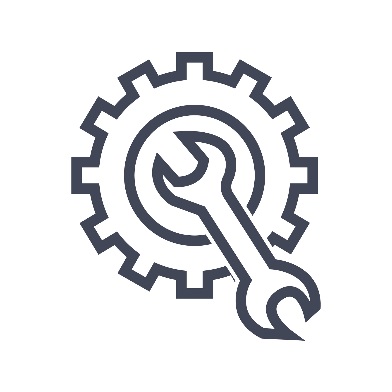 10 lotes negociados
3,85%
Fator de participação
Comprador
260 lotes (total)
MVE
Lotes contratados com os vendedores
Versão 2021
4,2307692 lotes
2,6923077 lotes
D1L1
D1
3,85% x 110 lotes
3,85% x 70 lotes
0,269231 MWmédio
0,423077 MWmédio
D1L2
C5L4
C5L4
C5L4
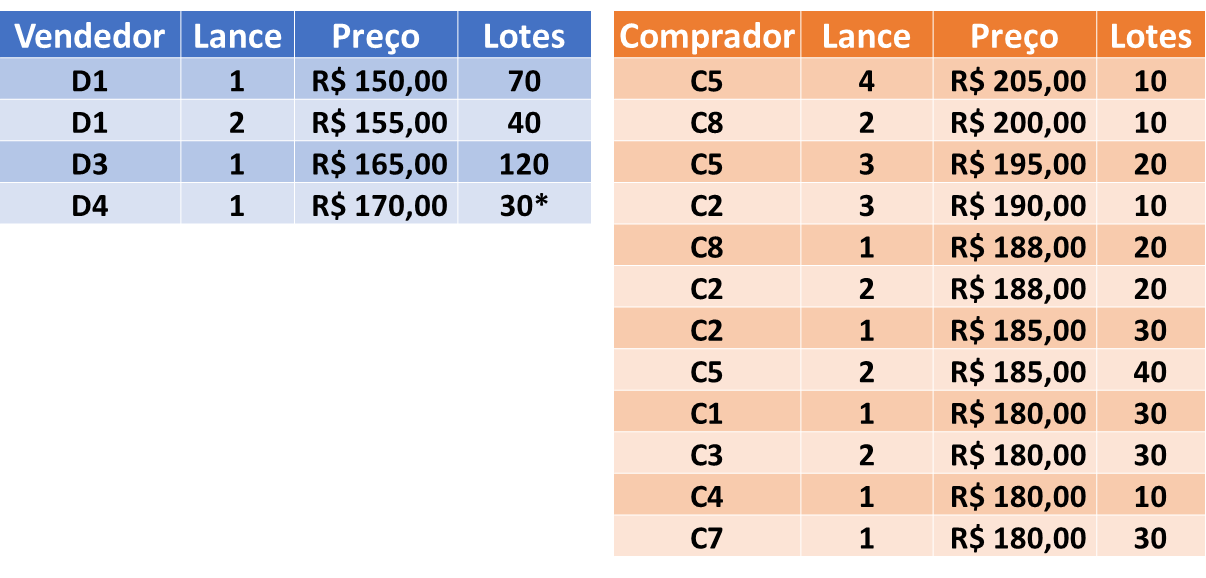 Cenário
R$ 205,00 / MWh
CCEAL 000001
3,85% x 40 lotes
1,5384615 lotes
A determinação do número de contratos se dará pela multiplicação do número de vendedores pelo número de lances compradores atendidos
0,153846 MWmédio
MVE – Detalhamento da Sistemática
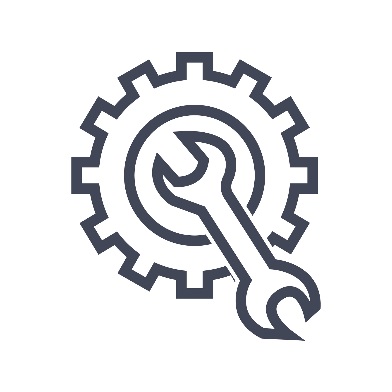 10 lotes negociados
3,85%
Fator de participação
Comprador
260 lotes (total)
MVE
Lotes contratados com os vendedores
Versão 2021
4,6153846 lotes
D3
3,85% x 120 lotes
0,461538 MWmédio
C5L4
C5L4
D3L1
R$ 205,00 / MWh
CCEAL 000002
A determinação do número de contratos se dará pela multiplicação do número de vendedores pelo número de lances compradores atendidos
MVE – Detalhamento da Sistemática
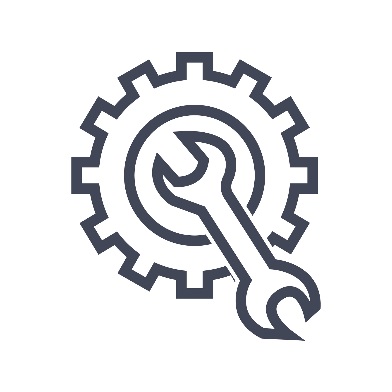 10 lotes negociados
3,85%
Fator de participação
Comprador
260 lotes (total)
MVE
Lotes contratados com os vendedores
Versão 2021
1,1538462 lotes
D4
3,85% x 30 lotes
0,115385 MWmédio
C5L4
C5L4
D4L1
R$ 205,00 / MWh
CCEAL 000003
A determinação do número de contratos se dará pela multiplicação do número de vendedores pelo número de lances compradores atendidos
MVE – Detalhamento da Sistemática
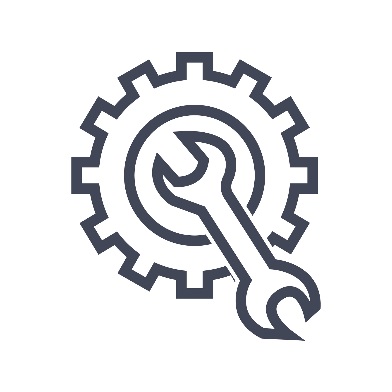 1 MWmédio (10 lotes)
0,423077 MWmédio
MVE
0,461538 MWmédio
0,115385 MWmédio
Versão 2021
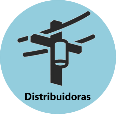 Vendedores
R$ 205,00 / MWh
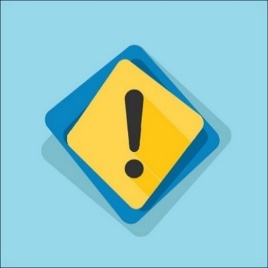 D1
D3
D4
C5L4
Caso C5 participe de outros produtos, dentro da mesma ou em outras etapas, os valores e relações contratuais serão apuradas separadamente, para cada produto.
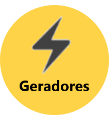 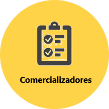 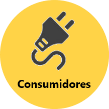 Lances Compradores
MVE – Detalhamento da Sistemática
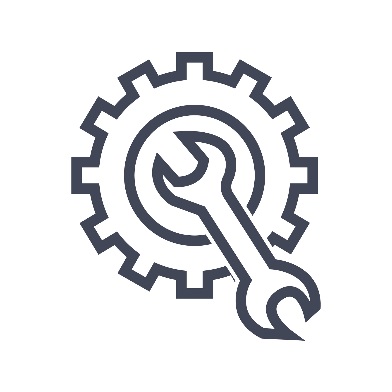 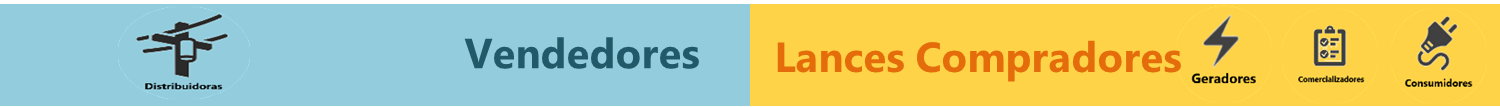 MVE
Versão 2021
D1
D3
D4
C5L4
C8L2
C5L3
C2L3
3 Vendedores x 12 Lances Compradores
36 CCEALs
MVE – Detalhamento da Sistemática
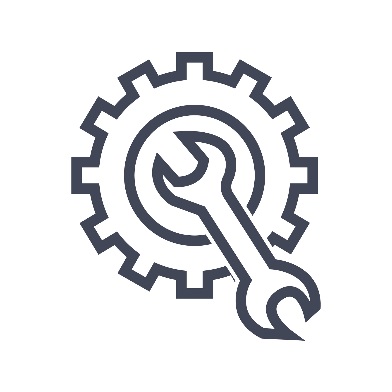 MVE
R$ 2.044,31
11 MWmédios
Versão 2021
Valor Médio
R$ 185,85/MWh
>=
Preço de Equilíbrio
(R$ 180,00/MWh)
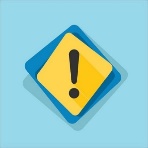 Este será o valor médio recebido por todas as distribuidoras que tiverem lances atendidos no produto.
Liquidação Financeira do MVE
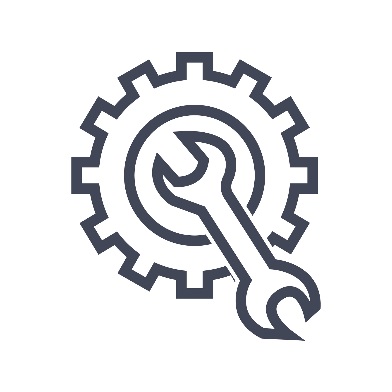 Principais alterações na Liquidação Financeira do MVE (a partir de Jan/2021):

Apuração da liquidação por contrato (antes realizada por produto);

Cálculo do ressarcimento desvinculado da apuração do mês;

Em caso de desligamento do agente comprador da CCEE, este ficará obrigado a pagar à distribuidora penalidade de multa por resolução contratual igual a 30% do valor do preço de venda médio da energia até o mês de desligamento multiplicado pelo volume de energia contratada remanescente entre a data do desligamento e o término do contrato.
MVE
Versão 2021
Relatórios - DRI
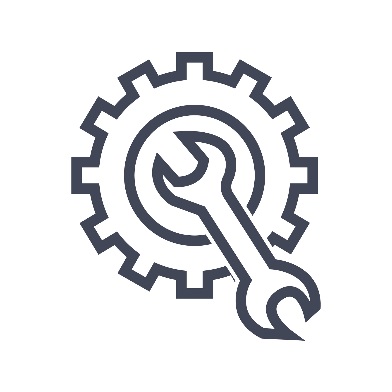 MVE002 – Determinação dos Montantes Contratuais
Determinar, com base no resultado das negociações do leilão, os montantes contratuais entre vendedores e os respectivos compradores do mesmo produto.
MVE
Versão 2021
Resultados por contrato
Relatórios - DRI
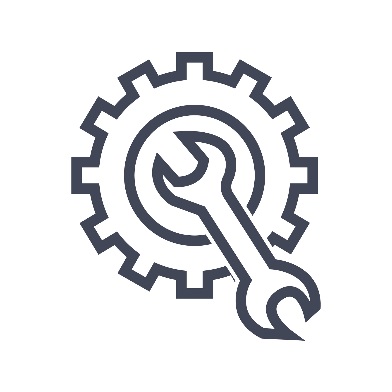 MVE003 – Determinação dos Valores a Liquidar
Determinar os valores a liquidar decorrentes das negociações no âmbito do MVE, incluindo-se eventuais acertos financeiros do mecanismo.
MVE
Versão 2021
Relatórios - DRI
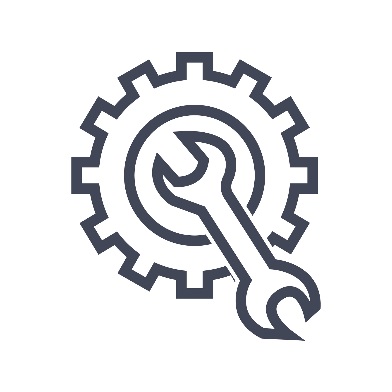 LFMVE001 - Resultado da Liquidação do Mecanismo de Venda de Excedente 
Apresentar aos agentes das classes Gerador, Comercializador e Distribuidor, informações referentes ao resultado da liquidação financeira do Mecanismo de Venda de Excedentes.
MVE
Versão 2021
Relatórios - DRI
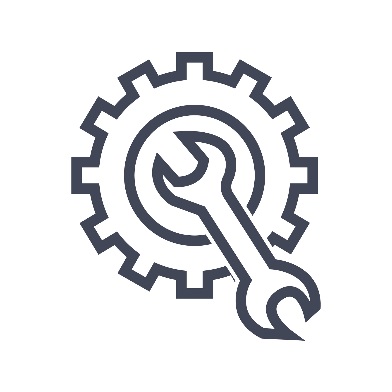 LFMVE002 - Multa por Resolução Contratual (Novo)
Apresentar aos agentes as informações referentes às multas por resolução contratual do MVE, que devem ser quitadas bilateralmente.
MVE
Versão 2021
MVE v.2021
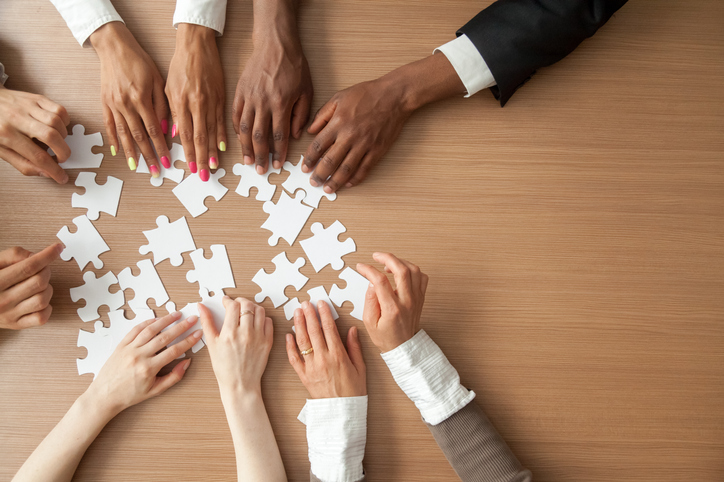 Novidades!!!
CP 37/2020 – Aprimoramentos do cronograma de realização do MCSDEN e MVE
NOTA TÉCNICA Nº 118/2020–SRM/ANEEL
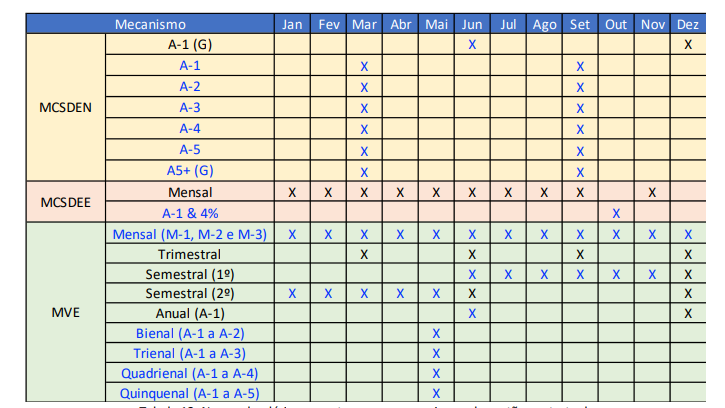 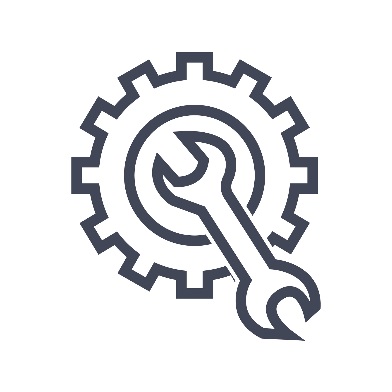 MVE
Versão 2021
*
* Agregação dos processamentos realizados hoje de forma segregada
CP 37/2020 – Aprimoramentos do cronograma de realização do MCSDEN e MVE
NOTA TÉCNICA Nº 118/2020–SRM/ANEEL - Observações

Cronograma válido a partir da implementação dos sistemas na CCEE – Prazo limite dezembro/21

MCSD EN – A-0 somente será excluído a partir de 2022;

Envio de Regras e Procedimentos de Comercialização até 31/03/2021
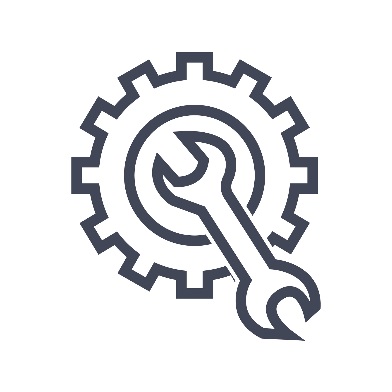 MVE
Versão 2021
Aporte de Garantia de Participação e Cumprimento do Contrato
Garantia de Cumprimento (todos produtos)
Garantia de Participação (única por processamento)
Atualização
do nº de lotes
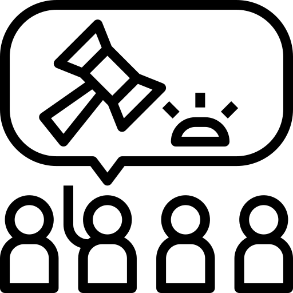 Produto 1
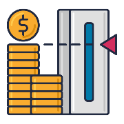 Limite de compra (nº de lotes) conforme garantia aportada
Produto 2
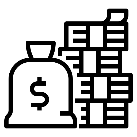 Não foi vencedor
Não participou
Produto 3
Atualização
do nº de lotes
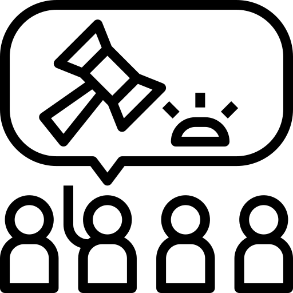 Produto 4
25 ou 50 % do Spread Máximo:

Preço Contrato – PLD min
(Produto Preço Fixo)
Spread
(Produtos Preço Variável)
Limite não utilizado
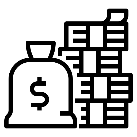 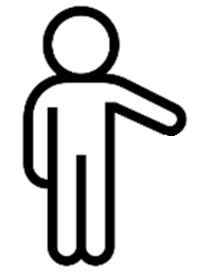 A Garantia de Participação não liberada é utilizada na Garantia de Cumprimento
Necessário aporte integral da Garantia de Cumprimento para registro dos contratos
A gestão (execução) das Garantia de Cumprimento será independente por produto
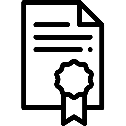 Libera
Garantia de Participação
Processo de desenvolvimento e aprovação
Concluído!
Concluído!
Próximos Passos
ANEEL
ago/20
nov/20
CCEE
XXX/21
Ago/20
Nov/20
Set/19
MVE v.2021
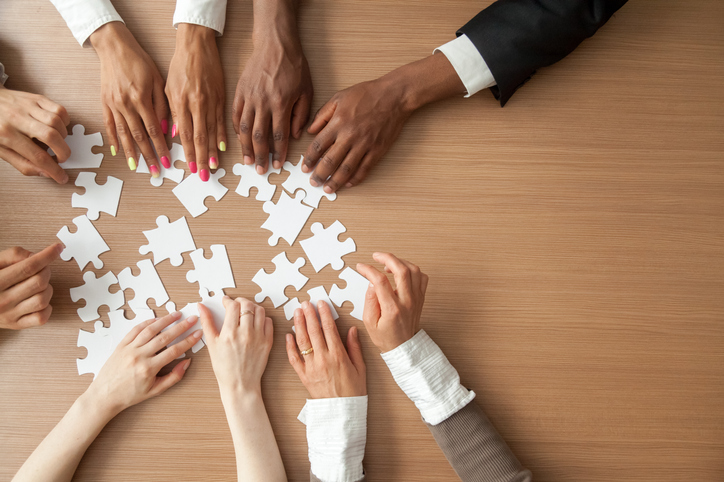 Dúvidas ou demais informações?